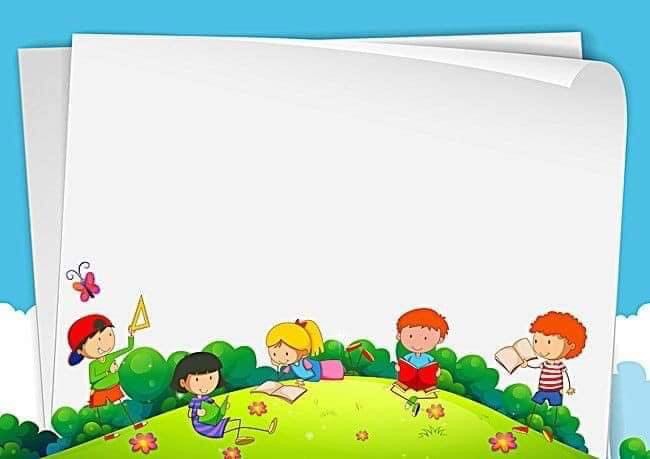 تكيّف الكائنات الحيّة
الأهداف :
1- يعرف معنى التّكيّف .

2-يعرف فائدة التّراكيب للكائن الحيّ .

3-يعرف كيفيّة تكيّف النّباتات .
التّكيف                           Adaptation
سُلوكات أَوْ تَراكيب يمكّن الكائن الحيّ من البقاء حيًّا  في بيئته.
ما معنى التّراكيب ؟                Structure
أعْضاءُ أَوْ أَجْزاءُ تُساعِده على الْعَيشِ في بيئته .
نشاط ( 1)
فكّر:
ما الّذي يساعد الطّائر على الطّيران ؟
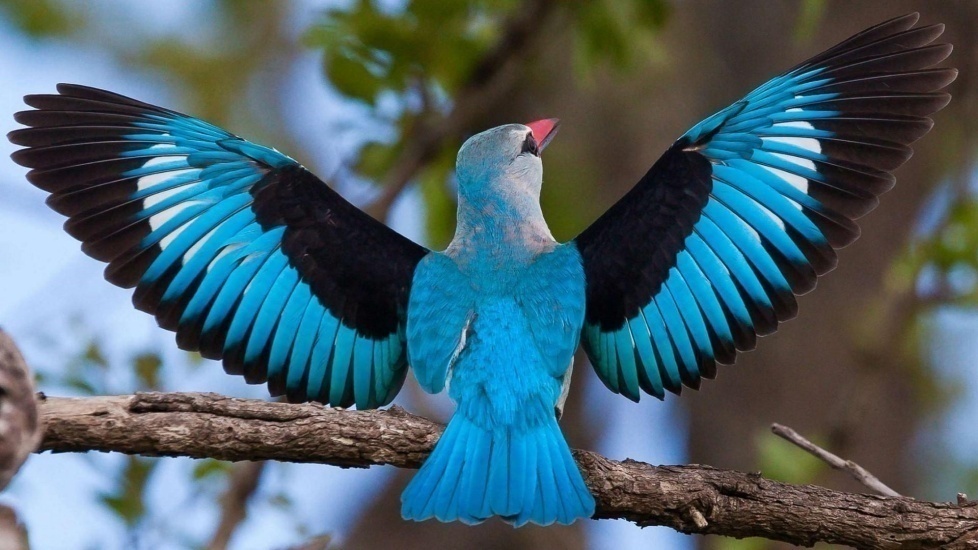 التّراكيب:
1) الطّيور
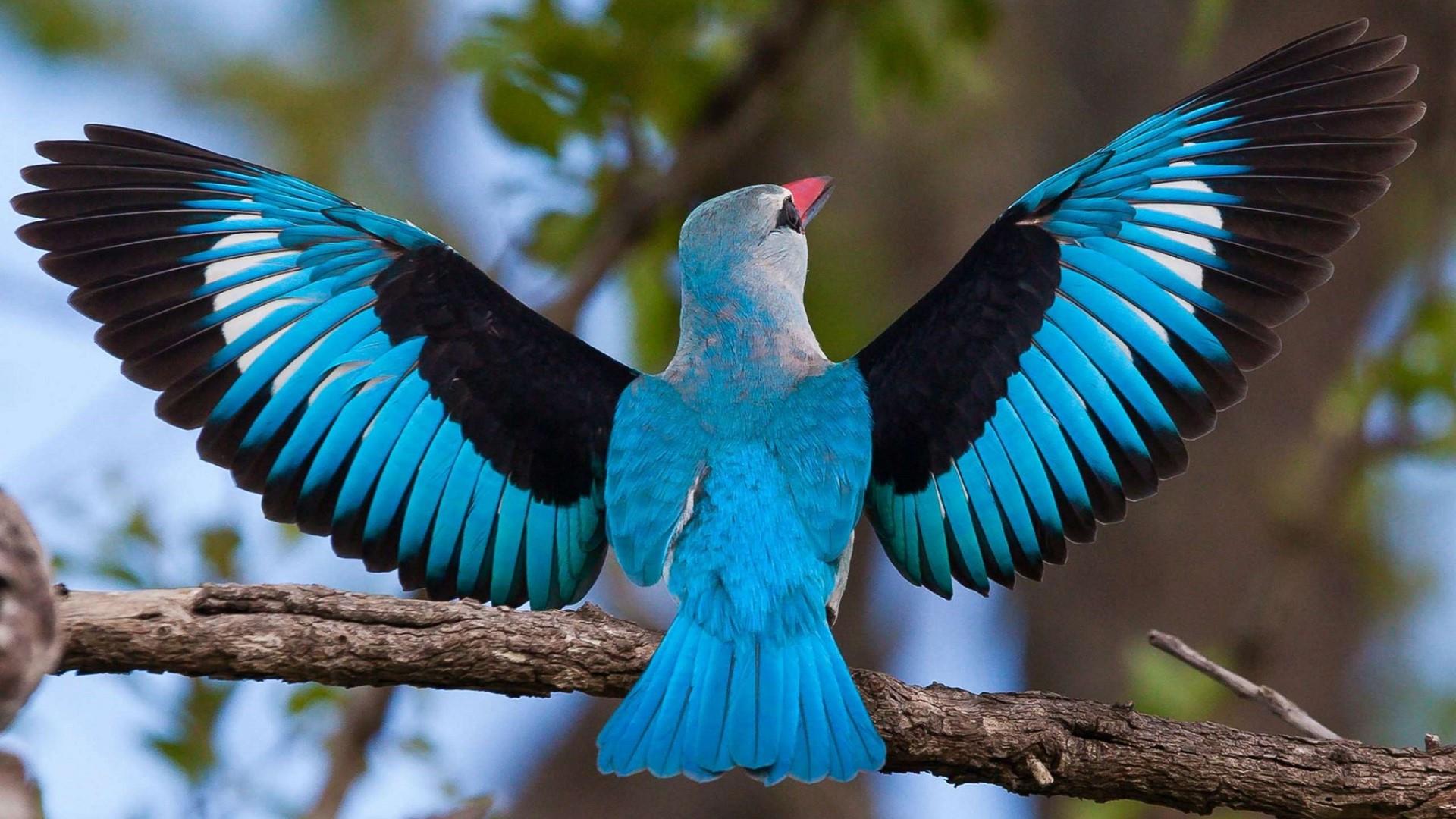 الرَّيشُ و الأَجْنِحَةُ تُساعدها على الطَّيرانِ .
2) الدّبّ القطبيّ ( الفِراء )
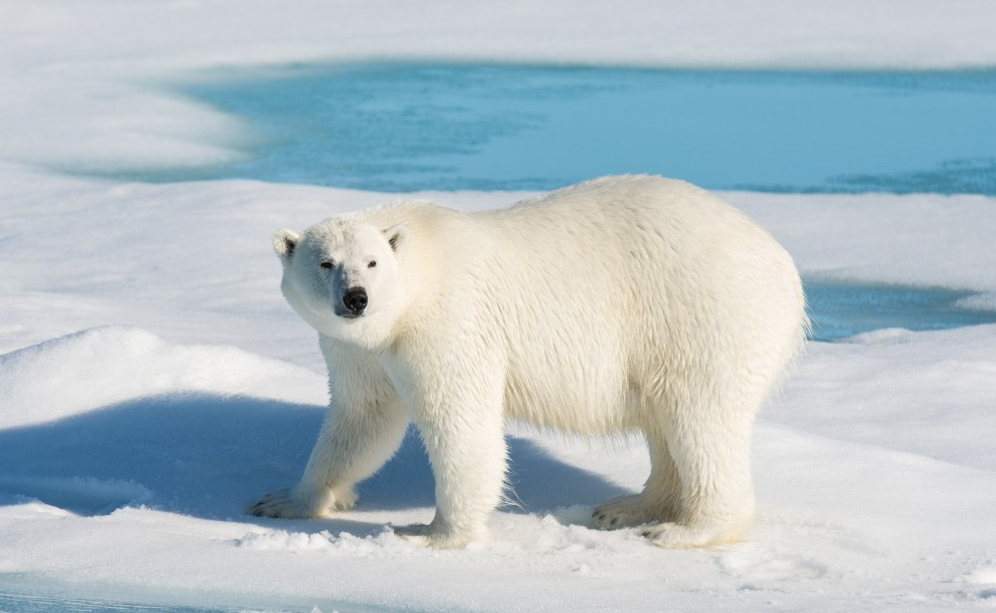 يَمْتلكُ فِراء أبيض كلونِ الثّلجِ تمويه جيّد للعيشِ في بيئة الثّلج .
3) الْحِرْباء ( اللّسان )
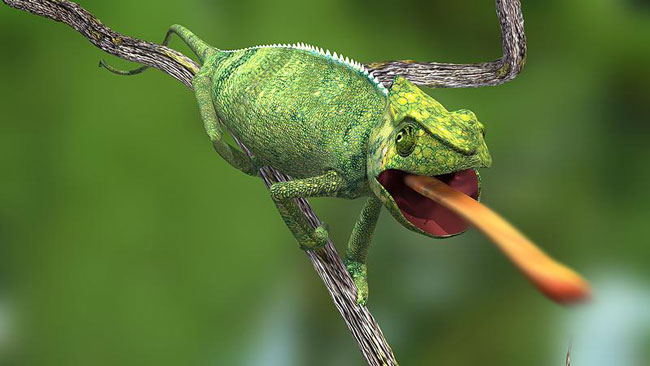 طَرَفه عَريض يَستَخدِمه لاصْطياد فريسته .
4) الحيوانات آكلة العشب  ( الأسنان )
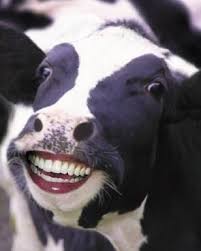 أسْنانها مسطّحة  تساعدها على مَضْغِ الأَعْشابِ وطَحْنِ أَوراق  الأشجار.
5) الحيوانات آكلة اللّحوم  ( أنياب ومخالب )
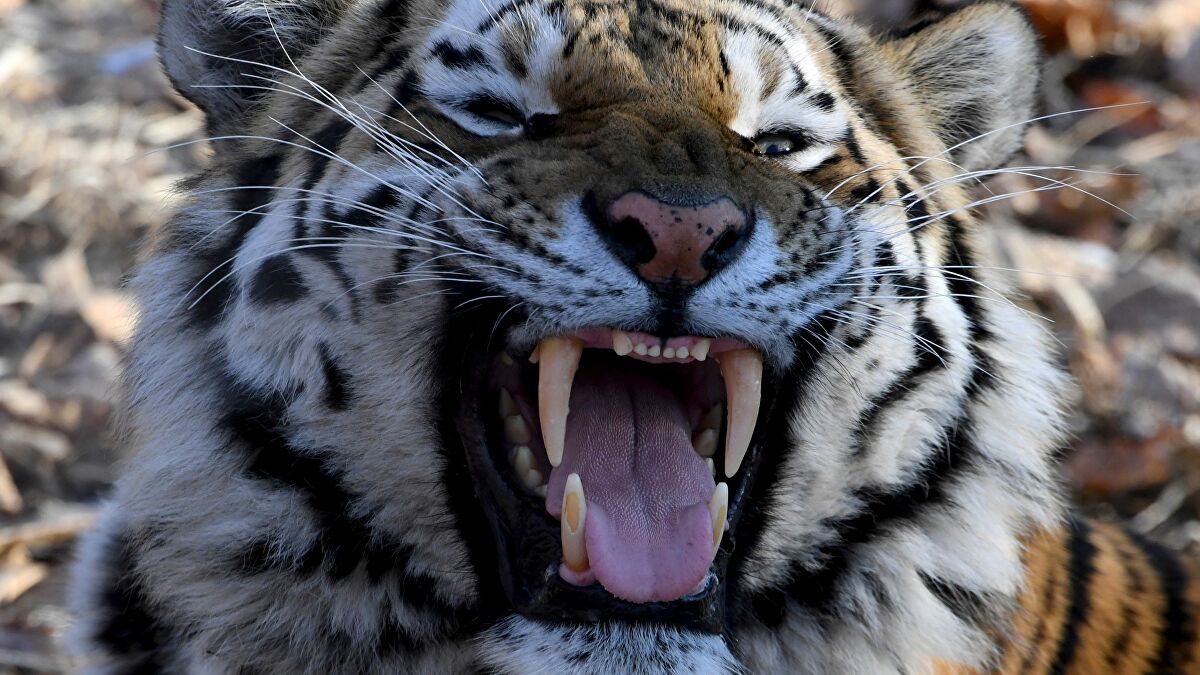 أنياب ومخالب طويلة حادّة تساعدها على تَمزيقِ اللّحومِ .
6) الأسْماكُ ( زعانف)
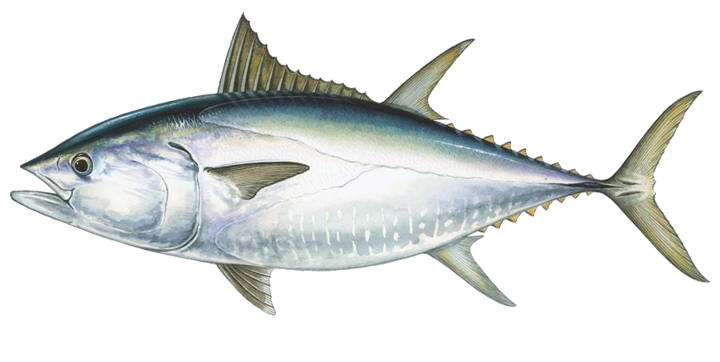 الزّعانف تساعدها على السّباحة.
7) الجمل  ( الْخف والأرجل الطّويلة )
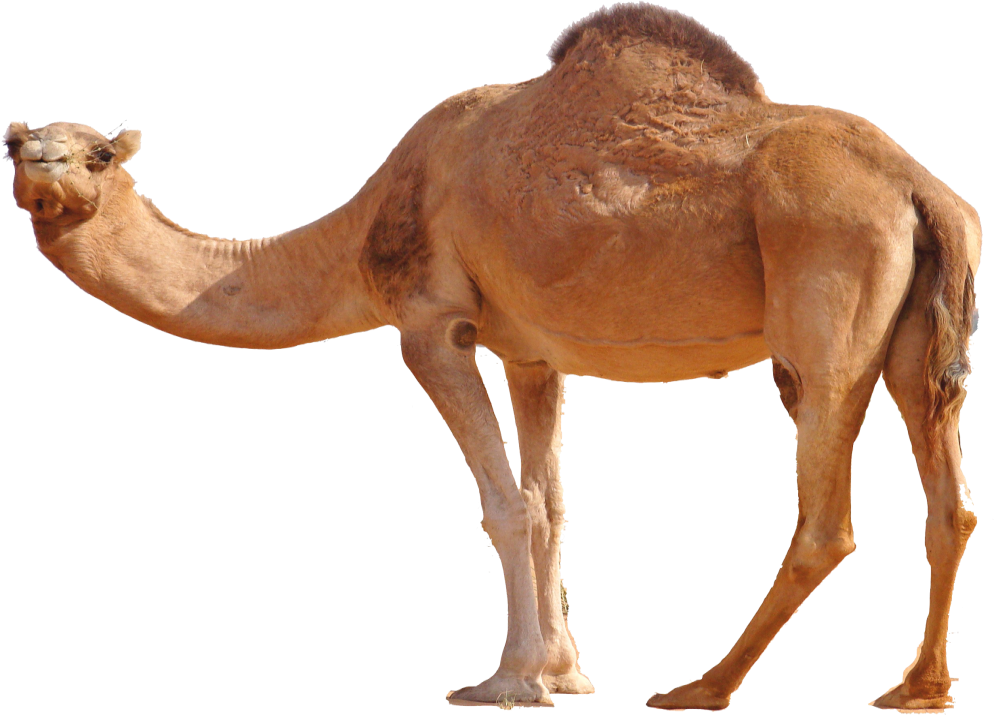 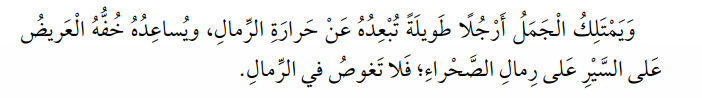 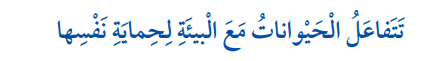 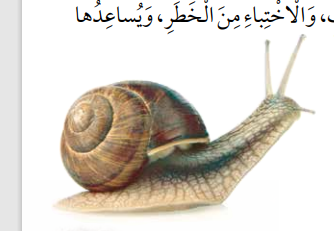 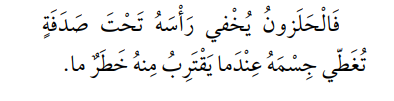 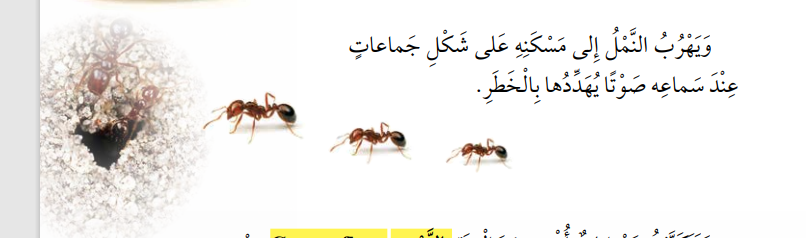 التَّمويه:
تغيير لونها من أجل حماية نفسها.
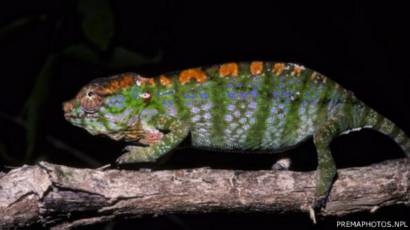 تكيّف النّباتات :
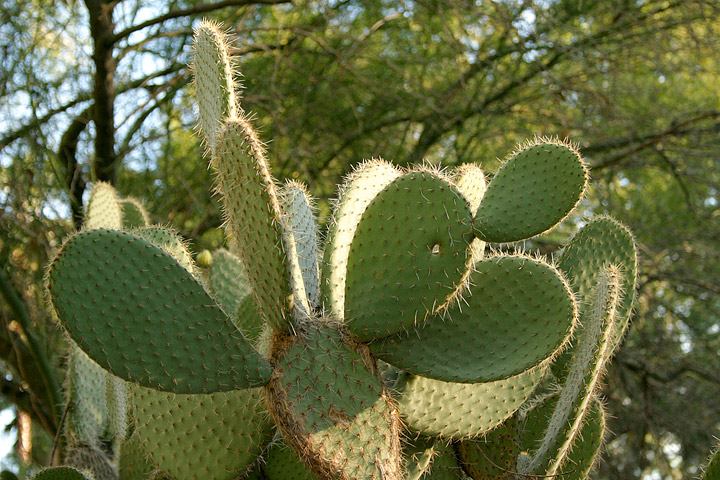 1) الصّبّار :
1- تَمْتَدُّ جُذورُهُ على مِساحاتٍ كَبيرَةٍ ،لامْتِصاصِ أكْبرِكمّيّةٍ مِنَ الماءِ.
2-لَهُ أشْواكٌ إِبْرِيَّةٌ تَحميهِ مِنَ الْحَيَواناتِ الَّتي تَتَغذّى على النّباتات ِ.
2) الدّفلى :
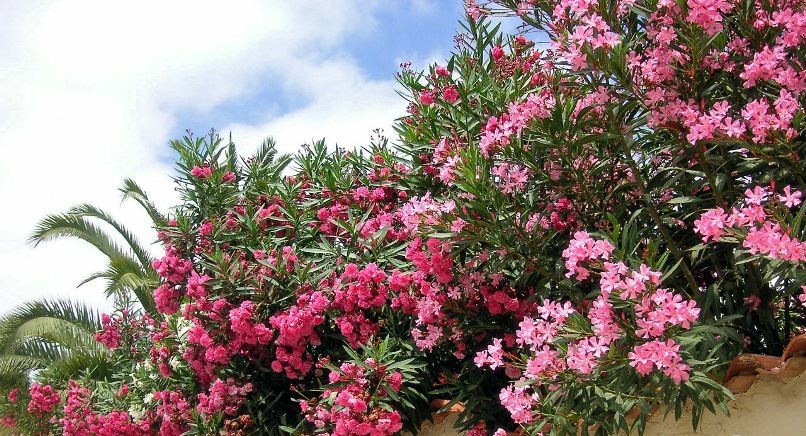 1- نبات سام لا تستطيع الحيوانات أن تأكلها .
3) نبات السّت المستحيّة :
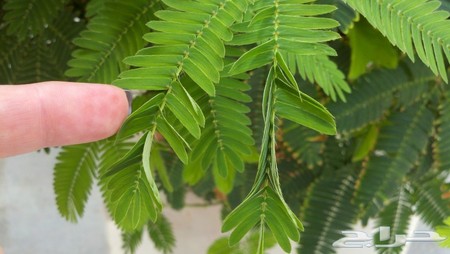 1-تَنكمِشُ أوراقُهُ عِنْدَ لَمْسِهِ فَتبدو ذابلةً .
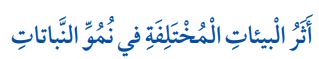 1-انْخِفاضُ الْحَرارةِ يُؤدّي إلى تَلَفِ الْمَزروعاتِ .
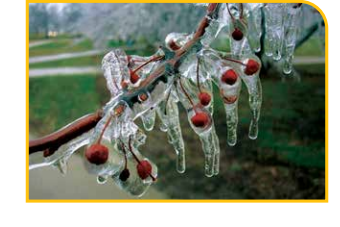 نشاط (2)
فكّر :
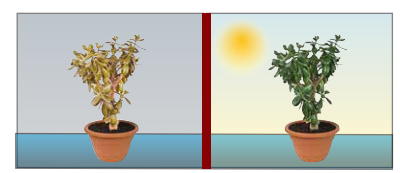 ماذا يَحْصُلُ للنّباتِ إذا قلّتْ كَمِيّة الضّوء ؟
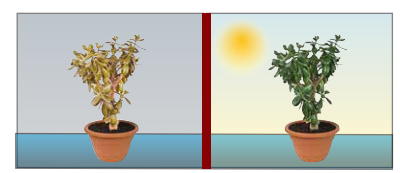 تَصْفرُّ أَوْراقُه .